Courtroom
Lumens Ceiling Camera
CL510
National Company Law Tribunal
India
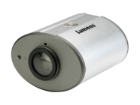 Lumens PTZ Camera
VC-A50P
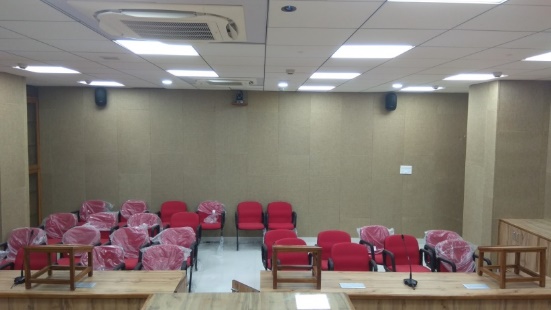 Success Stories
Courtroom
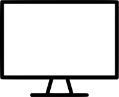 HDMI
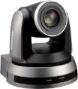 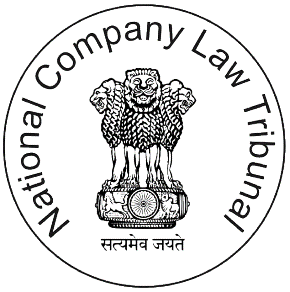 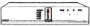 Video Switcher
Cat 5e
VGA
Product: VC-A50P, VC-LC102, CL510
HDMI
Display
12 VC-A50P, 6 CL510, and 6 VC-LC102 are installed within six courtrooms for the purpose of live streaming and full HD recording of the courtroom proceedings.
One VC-A50P is placed on the back to capture Judges' view; the other VC-A50P is placed in the front to capture lawyers' view.
CL510 is placed on the ceiling to present the documents or 3D objects in real-time.
LC102  is used for recording  and live streaming to the desired location through RTP or RTMP and save recordings to the server.
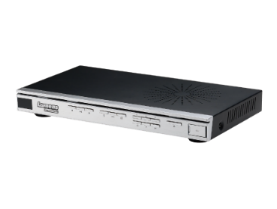 RTP/RTMP
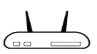 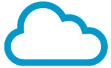 Cat 5e
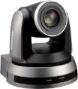 Streaming
Cat 5e
Network Device
Lumens  
Lecture Capture System
VC-LC102
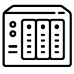 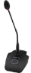 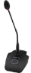 FTP
NAS server
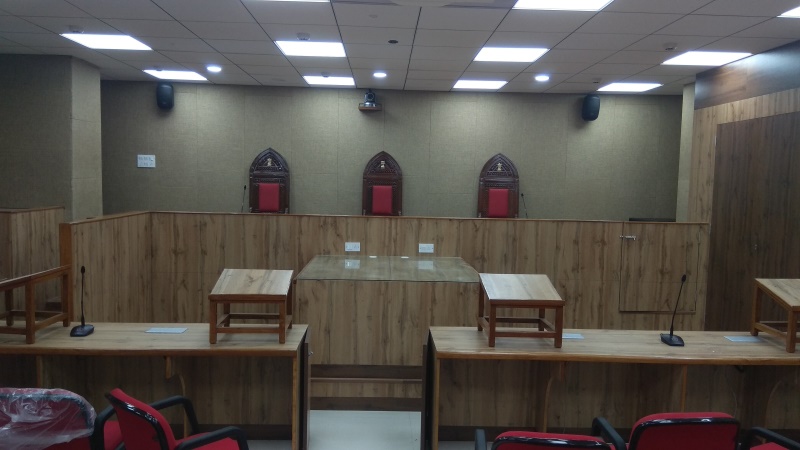 Gooseneck Microphone
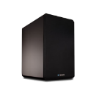 Audio
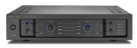 Audio
Audio
Audio
Audio amplifier
Loud Speaker
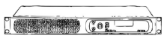 Lapel Microphone
Audio DSP expander
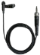 Audio